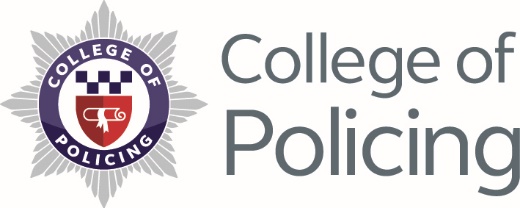 Multi-Agency Interoperability TrainingOperational and Tactical Command
Module: Powers, Policies & Procedures
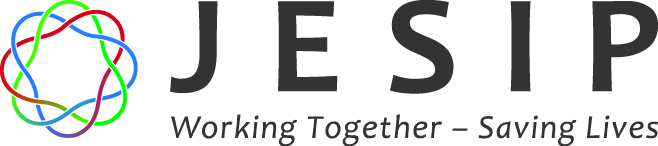 © College of Policing 2017
OFFICIAL
1
Objectives
Identify what generic powers, policies and procedures need to be considered in regard to the Joint Decision Model

Recognise the need for accountability and the necessity of keeping an accurate audit trail of decisions made

Recognise the generic powers, policies and procedures that should be used when agencies work together
OFFICIAL
2
© College of Policing 2017
[Speaker Notes: XXX Trainers to emphasize that JESIP is not just for major incidents but should be used whenever agencies respond to incidents together. XXX]
Stage Three
What relevant law, standard operating procedures and policies apply?

Do these influence joint decisions?

Do they constrain or empower joint decisions?
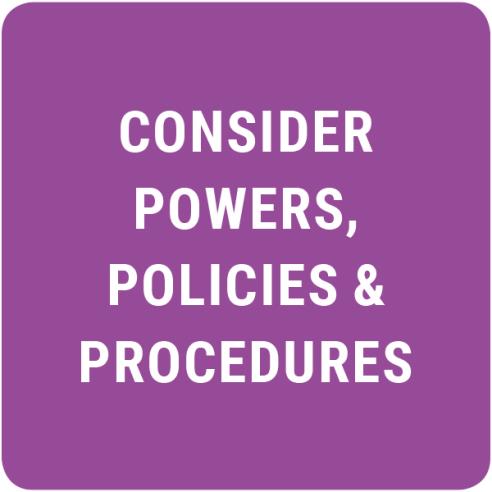 OFFICIAL
3
© College of Policing 2017
[Speaker Notes: XXX Changes to this to facilitate discussion on constraints or empowerment of commanders by legislation. Is it a block or a opportunity? XXX]
Civil Contingencies Act  2004
To maintain plans to ensure that, if an emergency occurs or is likely to occur, each Category 1 responder body can deliver its functions so far as necessary or desirable for the purpose of preventing the emergency, reducing, controlling or mitigating its  effects, or taking other action in connection with it.
.
OFFICIAL
© College of Policing 2017
4
[Speaker Notes: XXX Trainers to facilitate discussion on what Cat 1 and Cat 2 responders are. XXX]
Civil Contingencies Act  2004
Category 2 organisations are less likely to be involved in the heart of planning work, but will be heavily involved in incidents that effect their own sector.

Commanders should seek to include representatives from other responder agencies when planning response.
OFFICIAL
© College of Policing 2017
5
[Speaker Notes: XXX Trainers to facilitate discussion around the importance of including other Category 2 responders early such as rail operators, utility companies, Environment Agency depending on the nature of the incident. XXX]
The Civil Contingencies Act (Part One)
What is meant by an ‘Emergency’?
An event or situation which threatens serious damage to human welfare in a place in the UK or the environment in the UK or war and terrorism which threatens serious damage to the security of the UK.
What is meant by a Major Incident?
An event or situation, with a range of serious consequences, which requires special arrangements to be implemented by one or more emergency responder agencies.
OFFICIAL
© College of Policing 2017
6
[Speaker Notes: XXX Emergency is defined in the CCA. Major Incident is defined in the Joint Doctrine Edition Two XXX]
Human Rights Act 1998
The Human Rights Act requires all public authorities, including the tri-services, to act compatibly with rights contained in the European Convention on Human Rights (ECHR)

The use of all powers must be considered in accordance with the Human Rights Act 1998

The blue light services have a positive obligation under ECHR to protect and save life in certain circumstances
OFFICIAL
© College of Policing 2017
7
ECHR Article 2
Everyone’s right to life shall be protected by law
No one shall be deprived of his life intentionally save in the execution of a sentence of a court following his conviction of a crime for which this penalty is provided by law
How does this affect you?
“police interoperability with ambulance service (differing risk thresholds); priority to stop Bird rather than render first aid; re-examine existing standard operating procedures and interoperability ambulance have a pivotal role; “
OFFICIAL
© College of Policing 2017
8
ECHR Article 8
Protects an individual’s right to respect for privacy and family life
Not an absolute right
Places a responsibility to establish a purpose for collecting, recording and retaining personal information
Proportionality to the management of information
Commanders have duty to protect the public when managing information
OFFICIAL
© College of Policing 2017
9
[Speaker Notes: XXX Consider media intrusion and how we should manage this. Discussion around do we have an obligation to manage the media to protect article 8?  XXX]
Duty of Care
The Health and Safety at Work etc. Act 1974 which sets out a duty of care towards employees and other persons.
Duty towards employees - Section 2 of the HSWA 1974 states that it is “the duty of every employer to ensure, so far as is reasonably practicable, the health, safety and welfare at work of all his employees”.
Duty towards other persons - Section 3 HSWA 1974 establishes a duty of care owed by employers to other persons who are not his employees.
OFFICIAL
© College of Policing 2017
10
[Speaker Notes: XXX Striking the balance referral in this part of the course. Consider a practical example from the trainers experience of balancing HAS duty of care. Also that the commander also has a duty of care towards other persons and considers the appropriate  control measures. S37 of HSWA 1974 makes the commander the directing mind of the operation XXX]
Decision Log/Audit Trail
Commencement 
Maintenance 
Disclosure and Government Protective Marking Scheme
Integrity
Dedicated loggist
Joint debrief of the decisions/rationale made
lessons identified
OFFICIAL
© College of Policing 2017
11
[Speaker Notes: XXX Desire should be to have a trained dedicated loggist - this is good practice XXX]
Local Decision Log Procedure
How are single service and joint decisions recorded in your LRF area?

What happens to decision logs after the incident in your LRF area?
OFFICIAL
© College of Policing 2017
12
[Speaker Notes: XXX Trainers to lead on this – should research how their organisations do this. Refer to issues around disclosure and the benefits of having a record to rely on later XXX]
Group Task
For all modules add the title of the group task and a description of the task to a final slide.
OFFICIAL
© College of Policing 2017
13
[Speaker Notes: XXX Trainers to facilitate discussion on what Cat 1 and Cat 2 responders are and importance of their involvement. XXX]
Questions
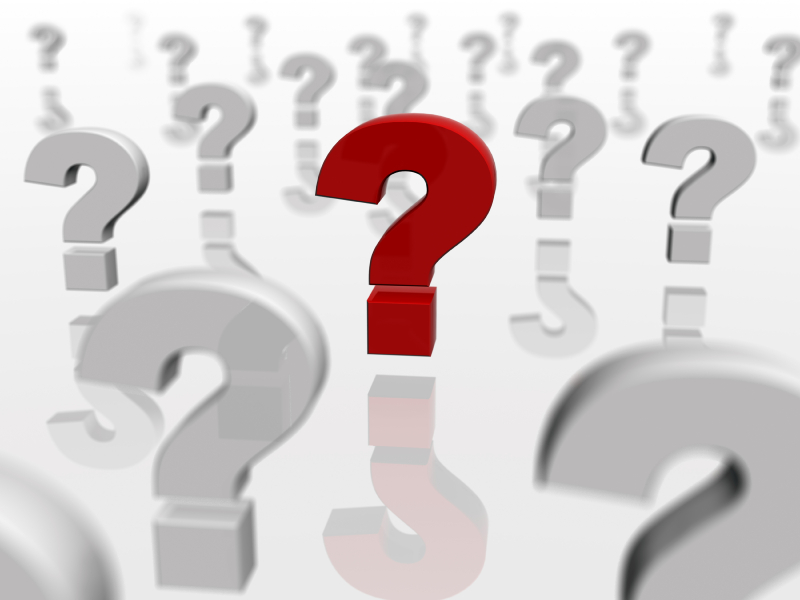 OFFICIAL
14
© College of Policing 2017